Be kind
… in code reviews
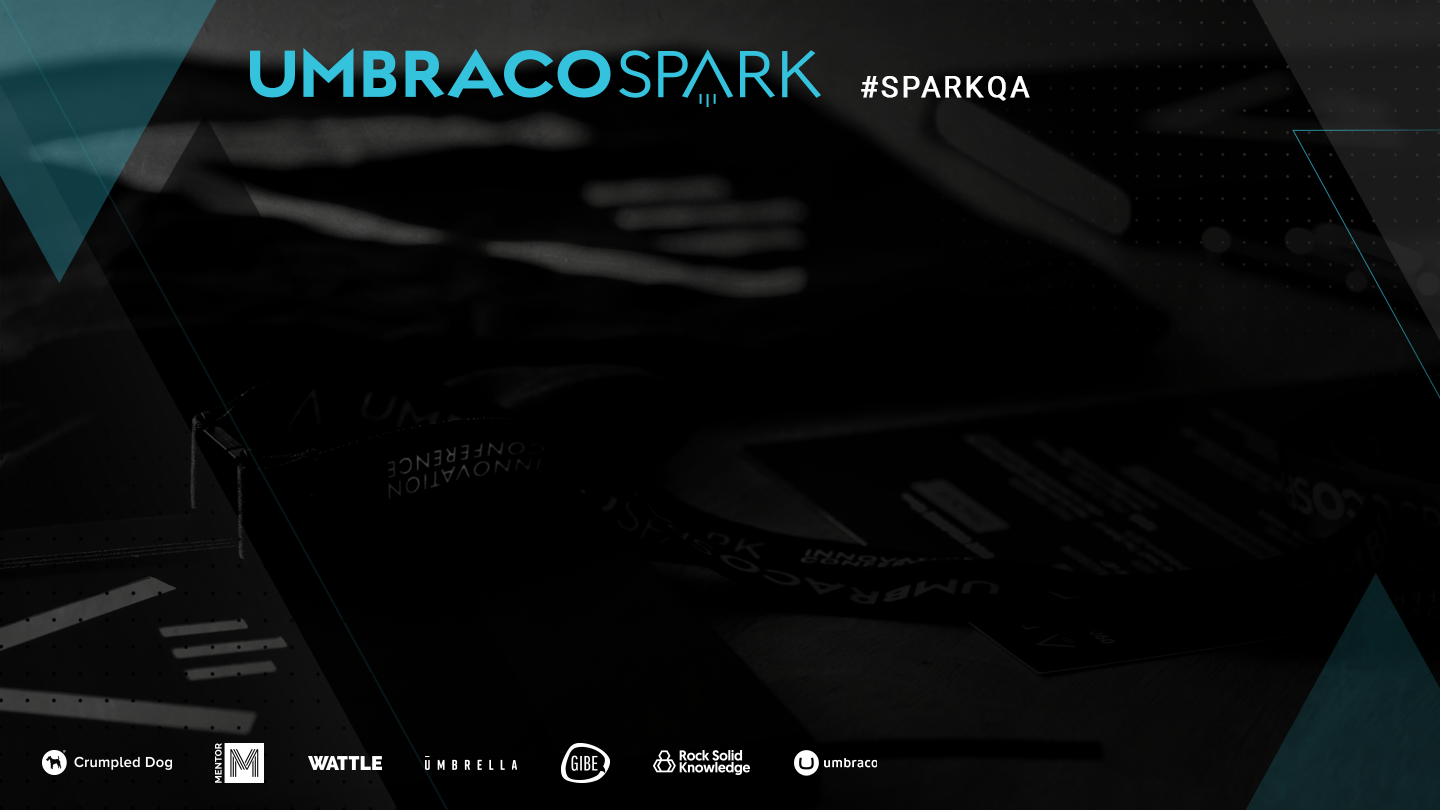 Dates and times:Hard, but not impossible
BY JON SKEET
Take-away: next time you work with date/time, take a few hours to grok it.

Everything else is filler.
Background
[Speaker Notes: Most of us have code that uses dates and times
A large proportion of it is wrong, I suspect – but maybe only a couple of times a year
There’s a lot of fear about the topic
Main message: it’s manageable, if you put some time in
Sub-message: use the right tools. For .NET, that’s Noda Time ]
Key concepts
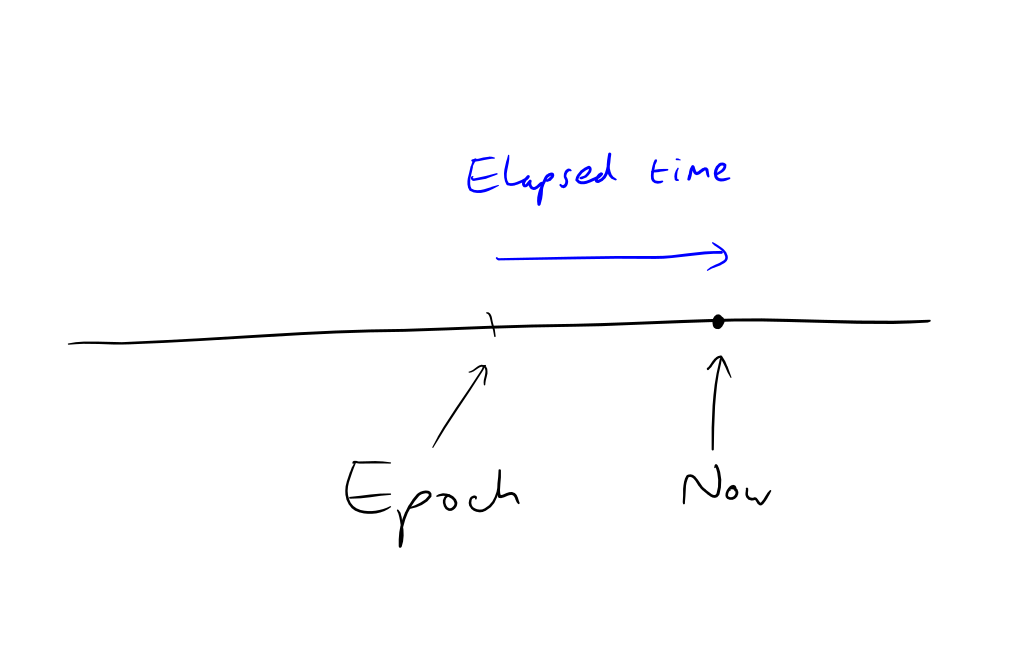 Instant
[Speaker Notes: Picture: timeline]
Calendar system (CalendarSystem)
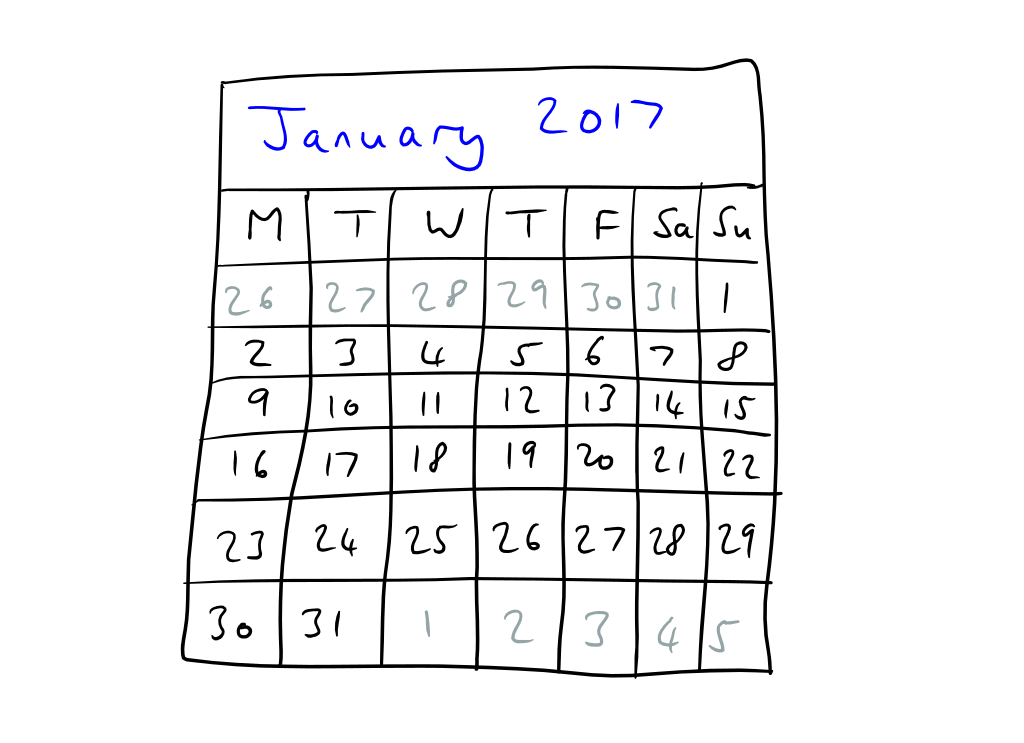 [Speaker Notes: Picture: calendar
Artificial
Other calendar systems exist – be aware]
Date (LocalDate)
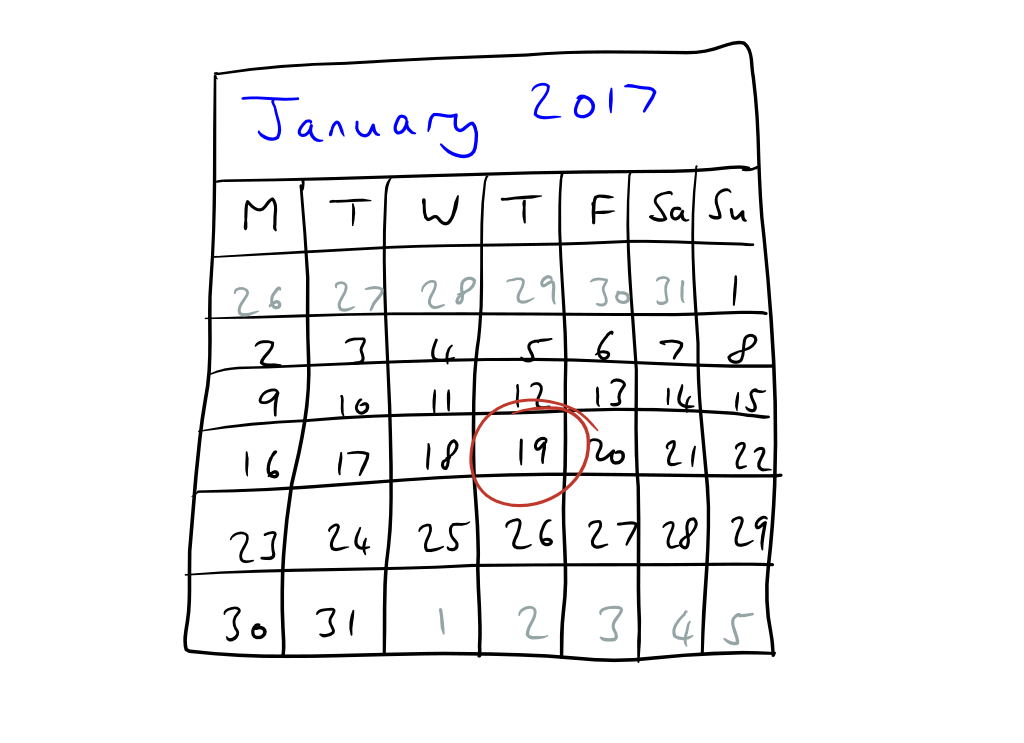 [Speaker Notes: Calendar with circled date (Jan 19th)]
Time of day (LocalTime)
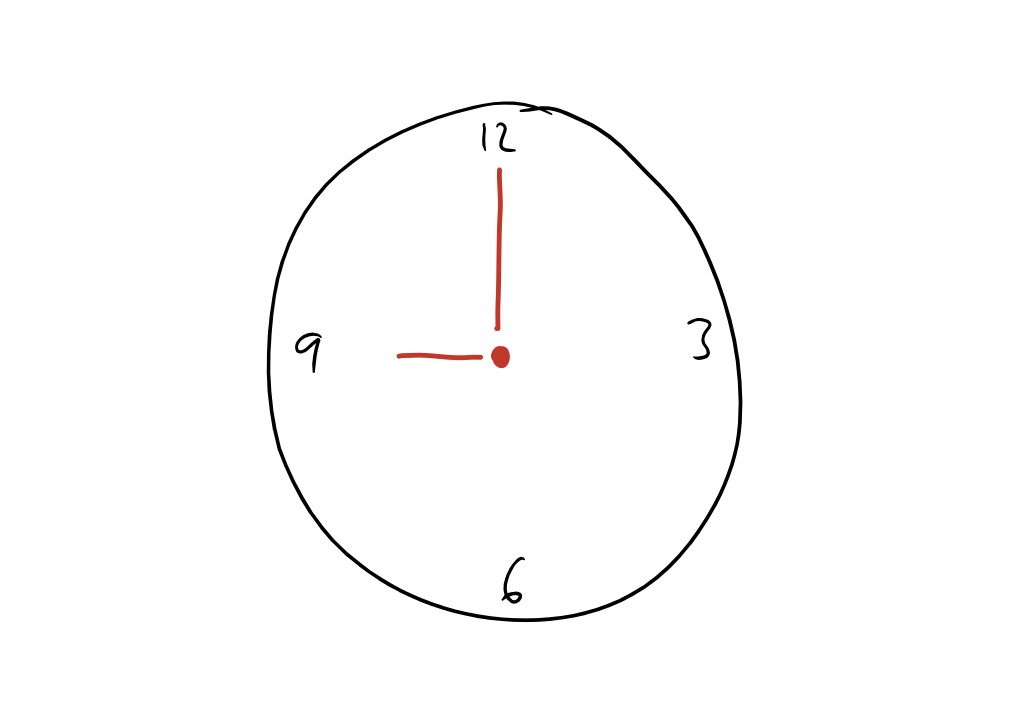 [Speaker Notes: Clock – note, no date]
Date and time (LocalDateTime)
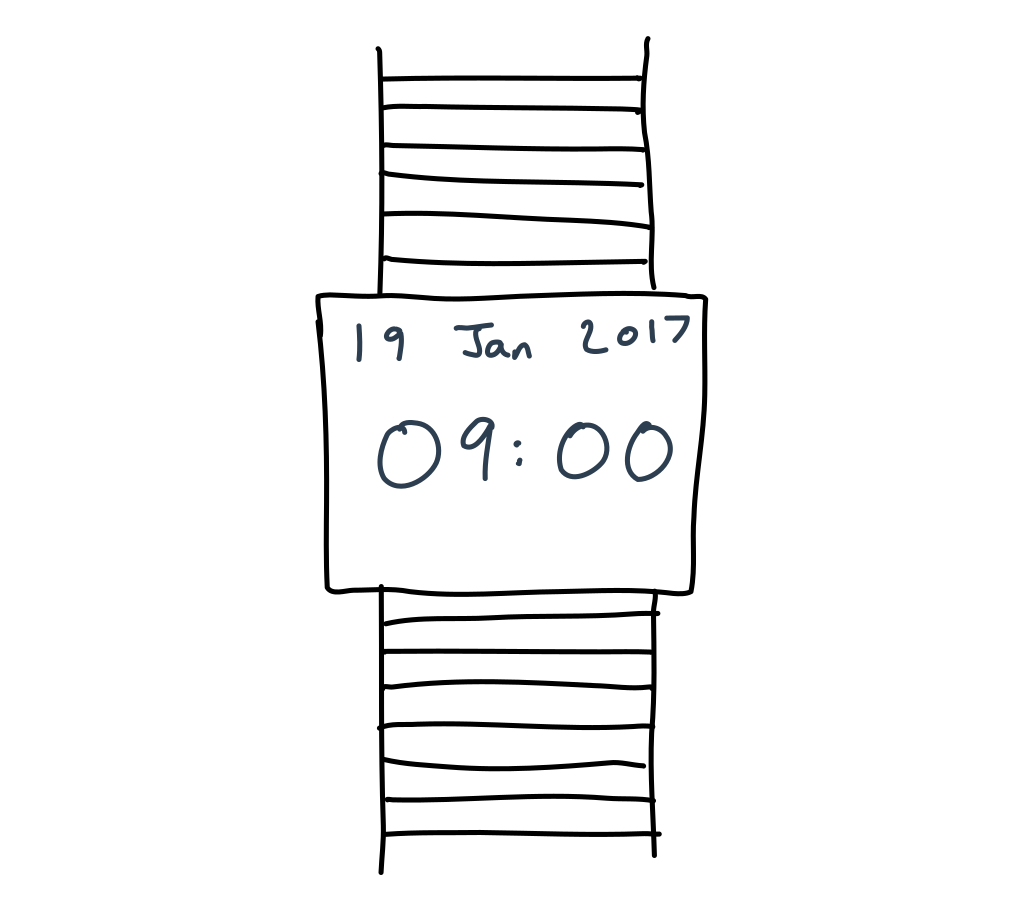 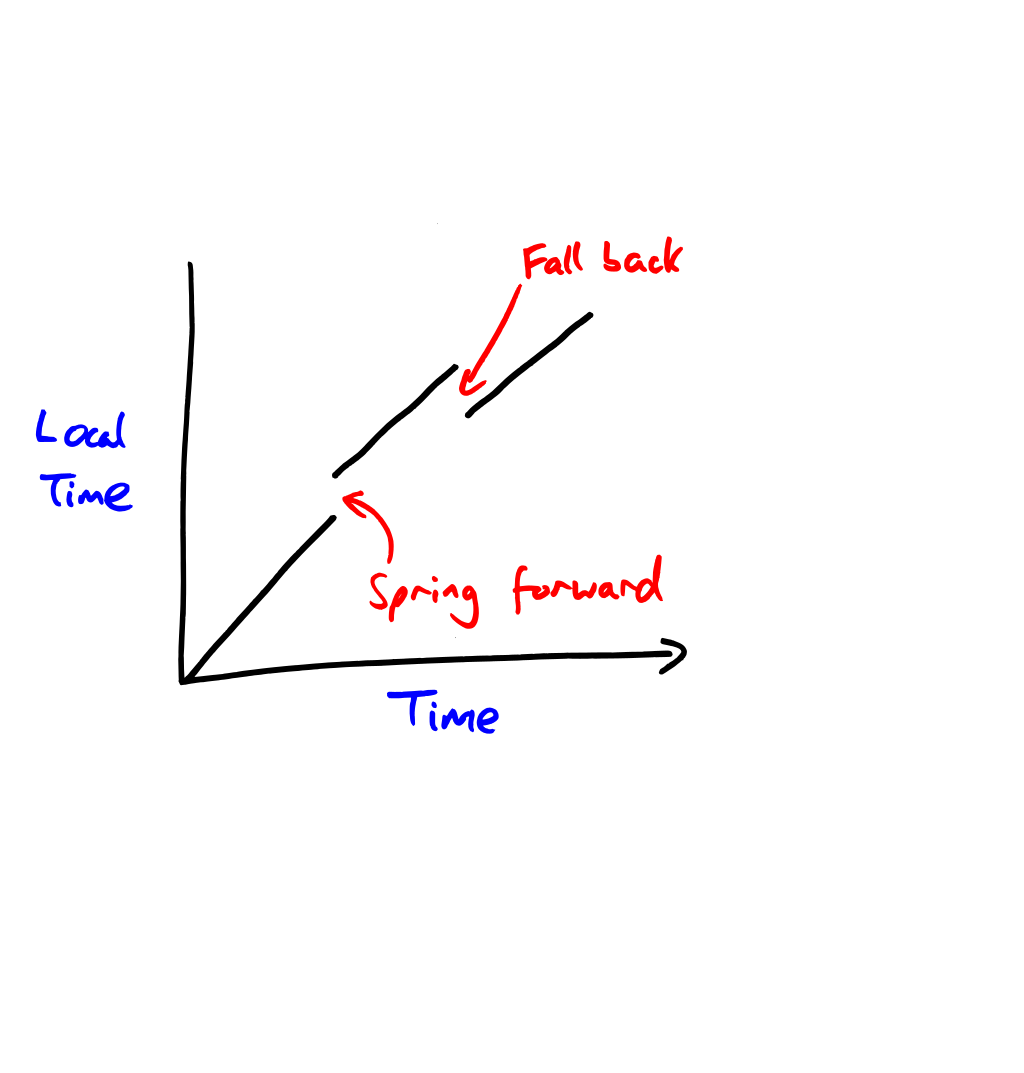 Time zones (DateTimeZone)
[Speaker Notes: Definition of a time zone
Ambiguous and skipped times]
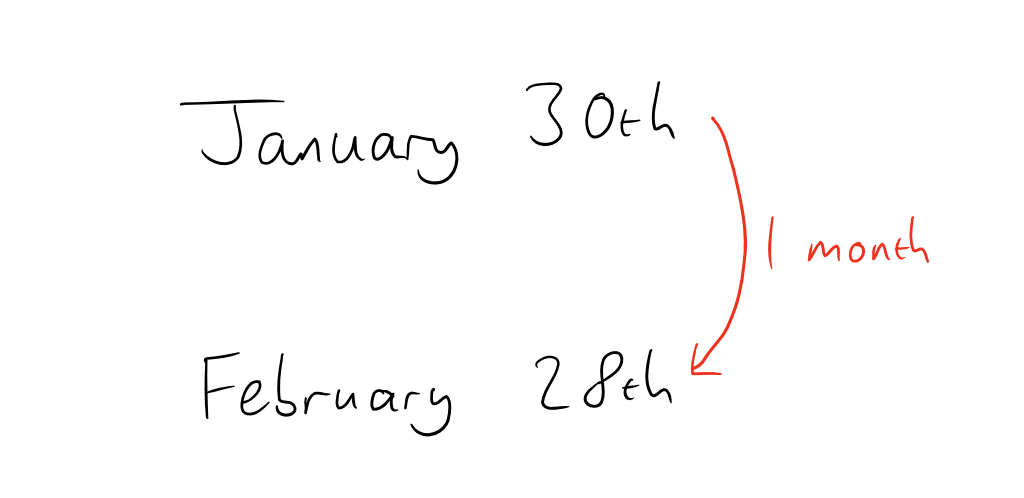 Period
Spot the illustration that wasn’t drawn in 2020!
In 2020, this period is 29 days.
Just one example of how calendar arithmetic is non-obvious
Duration
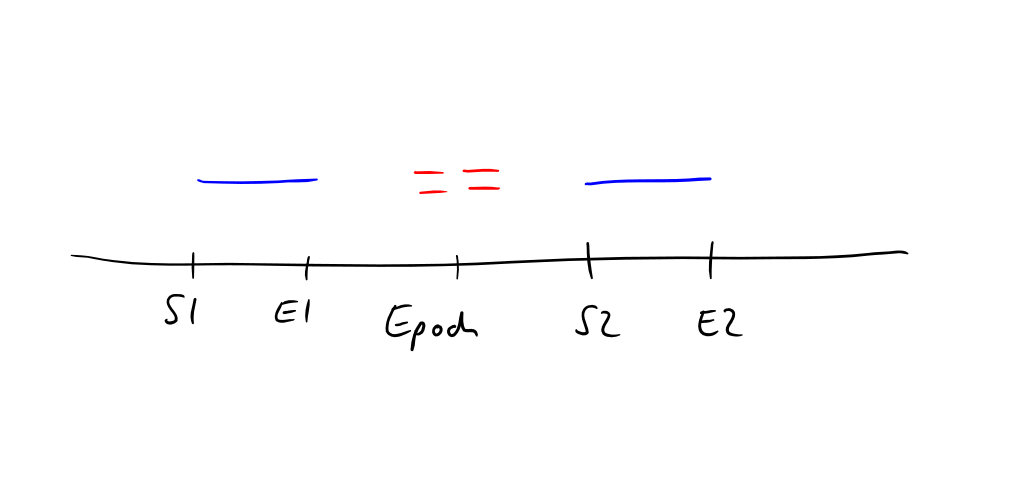 Problemsand myths
DateTime.Nowshould not exist
Think!
Inject a clock
Avoid ambiguity
[Speaker Notes: DateTime is a pain for this. You can’t lean on the type system]
Limit scope
[Speaker Notes: You probably don’t need to support leap seconds
You probably don’t need to support non-Gregorian calendars
Even in Sweden, you probably don’t need to support February 30th (1712 only)]
Avoid time zone abbreviations
[Speaker Notes: “CST” can mean a lot of different things
Different places observing the same abbreviation at the moment may change at different times (or not at all)]
Myth: just store UTC, and all will be well
[Speaker Notes: Okay for some things. You need to think about this.]
UTC information loss
User in 2020: “Book a meeting for 9am on December 1st 2022, in Paris”
System:2022-12-01T09:00 Paris => 2022-12-01T08:00Z
French government at end of 2020: “Permanent summer time (UTC+2) from October 2021” (Maybe)
User: “Show me my meetings”
System: 2022-12-01T08:00Z => 2022-12-01T10:00 Paris
Blog post: search for “storing UTC is not a silver bullet”
Summary
Go to great lengths to make your code clear
The system clock is a dependency
Think about your specific context
Restrict scope (calendars, time zones, leap seconds etc)
Banish CST, GMT, EST
Normalizing to UTC is not a silver bullet
Take-away: next time you work with date/time, take a few hours to grok it.

Everything else is filler.
Be kind
… with people who disagree with you